Grade 8 -- “Justice” Unit
What is justice???
The scale of justice… in a perfect balance.
[Speaker Notes: Animated tipping scales
(Difficult)


To reproduce the shape effects on this slide, do the following:
On the Home tab, in the Slides group, click Layout, and then click Blank.
On the Home tab, in the Drawing group, click Shapes, and under Basic Shapes select Oval (first row, second option from the left). Press and hold SHIFT and on the slide, drag to draw a circle.
Select the oval. Under Drawing Tools, on the Format tab, in the Size group, do the following:
In the Shape Height box enter 2.16”.
In the Shape Width box enter 2.16”.
With the oval still selected, on the Home tab, in the bottom right corner of the Drawing group, click the Format Shape dialog box launcher. In the Format Shape dialog box, click Fill in the left pane, and in the Fill pane, do the following:
Select Solid fill.
Click the button next to Color, and then under Theme Colors select White, Background 1, Darker 25% (fourth row, first option from the left).
Also in the Format Shape dialog box, click Line Color in the left pane, and in the Line Color pane click No line.
Also in the Format Shape dialog box, click 3-D Format in the left pane, and in the 3-D Format pane do the following:
Under Bevel, in the Top list, under Bevel select Angle (second row, first option from the left).
Next to the Top list, in the Width box enter 5.5 pt. and in the Height box enter 9.5 pt.  
Under Depth, in the Depth box enter 3.5 pt.
Also in the Format Shape dialog box, click 3-D Rotation in the left pane, and in the 3-D Rotation pane, under Rotation do the following:
In the X box enter 297.8°. 
In the Y box enter 298.9°. 
In the Z box enter 65.2°.
Also in the Format Shape dialog box, click Shadow in the left pane, and in the Shadow pane do the following:
In the Transparency box enter 60%.
In the Size box enter 105%. 
In the Blur box  enter 15 pt. 
In the Angle box enter 120°. 
In the Distance box enter 9 pt.
Select the circle and position towards the bottom of the slide. On the Home tab, in the Drawing group, click Arrange, and then under Position Objects, point to Align and select Align Center. 
On the Home tab, in the Drawing group, click Shapes, and under Rectangles select Rounded Rectangle (second option from the left). On the slide, drag to draw a rounded rectangle.
Drag the yellow adjustment diamond to the right to create a rounded top.
Select the rectangle. Under Drawing Tools, on the Format tab, in the Size group, in the Shape Height box enter 4.2” and in the Shape Width box enter 0.18”.
On the Home tab, in the Drawing group, click the Format Shape dialog box launcher. 
In the Format Shape dialog box, in the left pane click Fill tab, and in the Fill pane do the following:
Click Solid fill. 
In the Color list, under Theme Colors select White, Background 1, Darker 15% (third row, first option from the left).
Also in the Format Shape dialog box, in the left pane click Line Color, and in the Line Color tab click No line.
Also in the Format Shape dialog box, in the left pane click 3-D Format, and in the 3-D Format pane do the following:
Under Bevel, in the Top list select Circle. 
Next to the Top list, in the Width box enter 10 pt. and in the Height box enter 10 pt. 
Position the bottom of rectangle so that it slightly overlaps the oval.
Select the rounded rectangle. On the Home tab, in the Drawing group, click Arrange, and then under Position Objects, point to Align and select Align Center. 
With the rounded rectangle still selected, on the Home tab, in the Clipboard group, click the arrow to the right of Copy, and then click Duplicate.
Select the second rounded rectangle. Under Drawing Tools, on the Format tab, in the Size group, do the following:
In the Shape Height box enter 4.35”.
In the Shape Width box enter 0.13”.
With the second rounded rectangle still selected, on the Home tab, in the Drawing group, click Arrange, and then under Position Objects, point to Rotate and select Rotate Left 90°. 
Position the second (horizontal) round rectangle so that it slightly overlaps the top of the first, vertical round rectangle.
Select the second (horizontal) round rectangle. On the Home tab, in the Drawing group, click Arrange, under Position Objects, point to Align and select Align Center. 
Select the first (vertical) round rectangle. On the Home tab, in the Clipboard group, click the arrow to the right of Copy, and then click Duplicate.
Select the third (vertical) rounded rectangle. Under Drawing Tools, on the Format tab, in the Size group, do the following:
In the Shape Height box enter 0.32”.
In the Shape Width box enter 0.32”.
Position the third, smaller round rectangle at the intersection at the top of the first (vertical) and second (horizontal) round rectangles.
Select the third smaller round rectangle. On the Home tab, in the Drawing group, click Arrange, under Position Objects, point to Align and select Align Center. 
Press and hold SHIFT and select the second (horizontal) and third (smaller) round rectangles. On the Home tab, in the Drawing group, click Arrange, and under Group Objects select Group.
Select the oval. On the Home tab, in the Clipboard group, click the arrow to the right of Copy, and then click Duplicate.
Select the second oval. Under Drawing Tools, on the Format tab, in the Size group, do the following:
In the Shape Height box enter 1.93”.
In the Shape Width box enter 1.93”.
On the Home tab, in the bottom right corner of the Drawing group, click the Format Shape dialog box launcher. On the Format Shape dialog box, click Fill in the left pane, and in the Fill pane do the following:
Click Solid fill.
Click the button next to Color, and then under Theme Colors select White, Background 1, Darker 15% (third row, first option from the left).
Also in the Format Shape dialog box, click Shadow in the left pane, and in the Shadow pane, in the Presets list select No Shadow. 
Also in the Format Shape dialog box, click 3-D Format in the left pane, and in the 3-D Format pane do the following:
Under Bevel, in the Top list, under Bevel, select Slope (second row, fourth option from the left).
Next to the Top list, in the Width box enter 5.5 pt and in the Height box enter 5 pt. 
Under Bevel, in the Bottom list, under Bevel, select Angle (second row, the first option from the left). 
Next to the Bottom list, in the Width box enter 11 pt and in the Height box enter 5 pt.
Also in the Format Shape dialog box, click 3-D Rotation in the left pane, and in the 3-D Rotation pane, under Rotation do the following:
In the X box enter 287.8°.
In the Y box enter 297.1°.
In the Z box enter 74.1°.
Position this oval (or dish) on the left side of the slide, approximately 2.5 inches below the horizontal round rectangle
On the Home tab, in the Drawing group, click Shapes, and under Lines select Line (first option from the left). On the slide, drag to draw a line from left edge of the horizontal rectangle and to the bottom left edge of the dish.
Select the line. On the Home tab, in bottom right corner of the Drawing group, click the Format Shape dialog box launcher. In the Format Shape dialog box, click Line Color in the left pane, and in the Line Color pane do the following:
Click Solid line. 
Click the button next to Color, and then under Theme Colors select White, Background 1, Darker 25% (fourth row, first option from the left).
Also in the Format Shape dialog box, click Line Style in the left pane, and in the Line Style pane do the following:
In the Width box enter 3.75 pt. 
In the Dash type list select Round Dot (second option). 
In the Cap type list select Round. 
In the Join type list select Round. 
Select the line. On the Home tab, in the Clipboard group, click the arrow to the right of Copy, and then click Duplicate.
Select the second line. On the Home tab, in the Drawing group, click Arrange, and then under Position Objects, point to Rotate and select Flip Horizontal. 
Position duplicate line so the top point is at the same position as the top point on the first line. Position the end point is on the right edge of the dish.
On the Home tab, in the Drawing group, click Arrange, and then under Order Objects select Send to Back. 
Press and hold CTRL and select both lines and the dish. On the Home tab, in the Drawing group, click Arrange, and under Group Objects select Group. 
Select the group of (the two dotted lines and the dish). On the Home tab, in the Clipboard group, click the arrow to the right of Copy, and then click Duplicate. 
Position  the second group on the right side of the slide.
Press and hold CTRL and select both left and right groups. On the Home tab, in the Drawing group, click Arrange, and then do the following:
Under Position Objects, point to Align and select Align Selected Objects.
Under Position Objects, point to Align and select Align Top.
Under Order Objects select Send to Back.


To reproduce the animation effects on this slide, do the following:
Select top horizontal bar group. On the Animations tab, in the Advanced Animation group, click Add Animation, and then under Emphasis click Spin.
Also on the Animation tab, in the Animation group, click the Effect Options dialog box launcher. In the Spin dialog box, do the following:
On the Effect tab, do the following:
In the Amount list, in the Custom box enter 10 and press ENTER.
Also in the Amount list, select Clockwise.
Clear the Smooth Start box.
Clear the Smooth End box.
On the Timing tab, do the following:
In the Speed list select Fast.
In the Start list select With Previous.
Click OK.
Select the left dish group. Also on the Animations tab, in the Advanced Animation group, click Add Animation, and then click More Motion Paths. In the Add Motion Path dialog box, under Lines & Curves, click Up.
Also on the Animations tab, in the Animation group, click the Effect Options dialog box launcher. In the Up dialog box, do the following:
On the Timing tab, in the Start list, select With Previous, and then in the Speed list, select Fast.
On the Effect tab, clear the Smooth Start and Smooth End boxes.
Click OK.
Select the motion path on the slide. Press and hold the SHIFT key and drag the end point (red arrow) down to shorten the motion path (approximately .33” length). (Note: If needed, zoom in to see the objects. On the View tab, in the Zoom group, click Zoom, and in the Zoom dialog box, in the Percent box enter 200%. After editing, on the View tab, in the Zoom group click Fit to Window to return to the slide to its original size.)
Select right dish group. Also on the Animations tab, in the Advanced Animation group, click Add Animation, and then click More Motion Paths. In the Add Motion Path dialog box, under Lines & Curves, click Down.
Also on the Animations tab, in the Animation group, click the Effect Options dialog box launcher. In the Down dialog box, do the following:
On the Timing tab, in the Start list, select With Previous, and then in the Speed list, select Fast.
On the Effect tab, clear the Smooth Start and Smooth End boxes.
Click OK.
Select the down motion path on the slide. Press and hold SHIFT and the drag end point  (red arrow) upwards to shorten path (approximately .33” length).
Select the top horizontal bar group. On the Animations tab, in the Advanced Animation group, click Add Animation, and then under Emphasis click Spin.
Also on the Animation tab, in the Animation group, click the Effect Options dialog box launcher. In the Spin dialog box, do the following:
On the Effect tab, do the following:
In the Amount list, in the Custom box enter 20 and press ENTER.
Also in the Amount list, select Counterclockwise.
Clear the Smooth Start box.
Clear the Smooth End box.
On the Timing tab, do the following:
In the Speed list select Fast.
In the Start list select With Previous.
Click OK.
Select the left dish group. Also on the Animations tab, in the Advanced Animation group, click Add Animation, and then click More Motion Paths. In the Add Motion Path dialog box, under Lines & Curves, click Down.
Also on the Animations tab, in the Animation group, click the Effect Options dialog box launcher. In the Down dialog box, do the following:
On the Timing tab, in the Start list, select With Previous, and then in the Speed list, select Fast.
On the Effect tab, clear the Smooth Start and Smooth End boxes.
Click OK.
Select the down motion path on the slide. Press and hold SHIFT and the drag end point  (red arrow) upwards to shorten path (approximately .66” length).
Select the Down motion path for the right dish on the slide. Press and hold SHIFT and drag the start point (green arrow) to meet end point (red arrow) from the first Up motion path.
Select the right dish group. Also on the Animations tab, in the Advanced Animation group, click Add Animation, and then click More Motion Paths. In the Add Motion Path dialog box, under Lines & Curves, click Up.
Also on the Animations tab, in the Animation group, click the Effect Options dialog box launcher. In the Up dialog box, do the following:
On the Timing tab, in the Start list, select With Previous, and then in the Speed list, select Fast.
On the Effect tab, clear the Smooth Start and Smooth End boxes.
Click OK.
Select the motion path on the slide. Press and hold the SHIFT key and drag the end point (red arrow) down to shorten the motion path (approximately .66” length). 
Select the Up motion path for the right dish on the slide. Press and hold SHIFT and drag the start point (green arrow) to meet end point (red arrow) from the first Down motion path.


To reproduce the background effects on this slide, do the following:
Right-click the slide background area, and then click Format Background. 
In the Format Background dialog box, click Fill in the left pane, select Gradient fill in the right pane, and then do the following:
In the Type list, select Linear.
In the Direction list, click Linear Down (first row, second option from the left).
Under Gradient stops, click Add gradient stops or Remove gradient stops until two stops appear in the slider.
Also under Gradient stops, customize the gradient stops as follows:
Select the first stop in the slider, and then do the following:
In the Position box, enter 65%.
Click the button next to Color, and then click under Theme Colors select White, Background 1 (first row, the first option from the left).
Select second stop in the slider, and then do the following: 
In the Position box, enter 96%.
Click the button next to Color, and then click under Theme Colors select Black, Text 1, Lighter 50% (second row, the second option from the left).]
Three Types of Justice
[Speaker Notes: Animated tipping scales
(Difficult)


To reproduce the shape effects on this slide, do the following:
On the Home tab, in the Slides group, click Layout, and then click Blank.
On the Home tab, in the Drawing group, click Shapes, and under Basic Shapes select Oval (first row, second option from the left). Press and hold SHIFT and on the slide, drag to draw a circle.
Select the oval. Under Drawing Tools, on the Format tab, in the Size group, do the following:
In the Shape Height box enter 2.16”.
In the Shape Width box enter 2.16”.
With the oval still selected, on the Home tab, in the bottom right corner of the Drawing group, click the Format Shape dialog box launcher. In the Format Shape dialog box, click Fill in the left pane, and in the Fill pane, do the following:
Select Solid fill.
Click the button next to Color, and then under Theme Colors select White, Background 1, Darker 25% (fourth row, first option from the left).
Also in the Format Shape dialog box, click Line Color in the left pane, and in the Line Color pane click No line.
Also in the Format Shape dialog box, click 3-D Format in the left pane, and in the 3-D Format pane do the following:
Under Bevel, in the Top list, under Bevel select Angle (second row, first option from the left).
Next to the Top list, in the Width box enter 5.5 pt. and in the Height box enter 9.5 pt.  
Under Depth, in the Depth box enter 3.5 pt.
Also in the Format Shape dialog box, click 3-D Rotation in the left pane, and in the 3-D Rotation pane, under Rotation do the following:
In the X box enter 297.8°. 
In the Y box enter 298.9°. 
In the Z box enter 65.2°.
Also in the Format Shape dialog box, click Shadow in the left pane, and in the Shadow pane do the following:
In the Transparency box enter 60%.
In the Size box enter 105%. 
In the Blur box  enter 15 pt. 
In the Angle box enter 120°. 
In the Distance box enter 9 pt.
Select the circle and position towards the bottom of the slide. On the Home tab, in the Drawing group, click Arrange, and then under Position Objects, point to Align and select Align Center. 
On the Home tab, in the Drawing group, click Shapes, and under Rectangles select Rounded Rectangle (second option from the left). On the slide, drag to draw a rounded rectangle.
Drag the yellow adjustment diamond to the right to create a rounded top.
Select the rectangle. Under Drawing Tools, on the Format tab, in the Size group, in the Shape Height box enter 4.2” and in the Shape Width box enter 0.18”.
On the Home tab, in the Drawing group, click the Format Shape dialog box launcher. 
In the Format Shape dialog box, in the left pane click Fill tab, and in the Fill pane do the following:
Click Solid fill. 
In the Color list, under Theme Colors select White, Background 1, Darker 15% (third row, first option from the left).
Also in the Format Shape dialog box, in the left pane click Line Color, and in the Line Color tab click No line.
Also in the Format Shape dialog box, in the left pane click 3-D Format, and in the 3-D Format pane do the following:
Under Bevel, in the Top list select Circle. 
Next to the Top list, in the Width box enter 10 pt. and in the Height box enter 10 pt. 
Position the bottom of rectangle so that it slightly overlaps the oval.
Select the rounded rectangle. On the Home tab, in the Drawing group, click Arrange, and then under Position Objects, point to Align and select Align Center. 
With the rounded rectangle still selected, on the Home tab, in the Clipboard group, click the arrow to the right of Copy, and then click Duplicate.
Select the second rounded rectangle. Under Drawing Tools, on the Format tab, in the Size group, do the following:
In the Shape Height box enter 4.35”.
In the Shape Width box enter 0.13”.
With the second rounded rectangle still selected, on the Home tab, in the Drawing group, click Arrange, and then under Position Objects, point to Rotate and select Rotate Left 90°. 
Position the second (horizontal) round rectangle so that it slightly overlaps the top of the first, vertical round rectangle.
Select the second (horizontal) round rectangle. On the Home tab, in the Drawing group, click Arrange, under Position Objects, point to Align and select Align Center. 
Select the first (vertical) round rectangle. On the Home tab, in the Clipboard group, click the arrow to the right of Copy, and then click Duplicate.
Select the third (vertical) rounded rectangle. Under Drawing Tools, on the Format tab, in the Size group, do the following:
In the Shape Height box enter 0.32”.
In the Shape Width box enter 0.32”.
Position the third, smaller round rectangle at the intersection at the top of the first (vertical) and second (horizontal) round rectangles.
Select the third smaller round rectangle. On the Home tab, in the Drawing group, click Arrange, under Position Objects, point to Align and select Align Center. 
Press and hold SHIFT and select the second (horizontal) and third (smaller) round rectangles. On the Home tab, in the Drawing group, click Arrange, and under Group Objects select Group.
Select the oval. On the Home tab, in the Clipboard group, click the arrow to the right of Copy, and then click Duplicate.
Select the second oval. Under Drawing Tools, on the Format tab, in the Size group, do the following:
In the Shape Height box enter 1.93”.
In the Shape Width box enter 1.93”.
On the Home tab, in the bottom right corner of the Drawing group, click the Format Shape dialog box launcher. On the Format Shape dialog box, click Fill in the left pane, and in the Fill pane do the following:
Click Solid fill.
Click the button next to Color, and then under Theme Colors select White, Background 1, Darker 15% (third row, first option from the left).
Also in the Format Shape dialog box, click Shadow in the left pane, and in the Shadow pane, in the Presets list select No Shadow. 
Also in the Format Shape dialog box, click 3-D Format in the left pane, and in the 3-D Format pane do the following:
Under Bevel, in the Top list, under Bevel, select Slope (second row, fourth option from the left).
Next to the Top list, in the Width box enter 5.5 pt and in the Height box enter 5 pt. 
Under Bevel, in the Bottom list, under Bevel, select Angle (second row, the first option from the left). 
Next to the Bottom list, in the Width box enter 11 pt and in the Height box enter 5 pt.
Also in the Format Shape dialog box, click 3-D Rotation in the left pane, and in the 3-D Rotation pane, under Rotation do the following:
In the X box enter 287.8°.
In the Y box enter 297.1°.
In the Z box enter 74.1°.
Position this oval (or dish) on the left side of the slide, approximately 2.5 inches below the horizontal round rectangle
On the Home tab, in the Drawing group, click Shapes, and under Lines select Line (first option from the left). On the slide, drag to draw a line from left edge of the horizontal rectangle and to the bottom left edge of the dish.
Select the line. On the Home tab, in bottom right corner of the Drawing group, click the Format Shape dialog box launcher. In the Format Shape dialog box, click Line Color in the left pane, and in the Line Color pane do the following:
Click Solid line. 
Click the button next to Color, and then under Theme Colors select White, Background 1, Darker 25% (fourth row, first option from the left).
Also in the Format Shape dialog box, click Line Style in the left pane, and in the Line Style pane do the following:
In the Width box enter 3.75 pt. 
In the Dash type list select Round Dot (second option). 
In the Cap type list select Round. 
In the Join type list select Round. 
Select the line. On the Home tab, in the Clipboard group, click the arrow to the right of Copy, and then click Duplicate.
Select the second line. On the Home tab, in the Drawing group, click Arrange, and then under Position Objects, point to Rotate and select Flip Horizontal. 
Position duplicate line so the top point is at the same position as the top point on the first line. Position the end point is on the right edge of the dish.
On the Home tab, in the Drawing group, click Arrange, and then under Order Objects select Send to Back. 
Press and hold CTRL and select both lines and the dish. On the Home tab, in the Drawing group, click Arrange, and under Group Objects select Group. 
Select the group of (the two dotted lines and the dish). On the Home tab, in the Clipboard group, click the arrow to the right of Copy, and then click Duplicate. 
Position  the second group on the right side of the slide.
Press and hold CTRL and select both left and right groups. On the Home tab, in the Drawing group, click Arrange, and then do the following:
Under Position Objects, point to Align and select Align Selected Objects.
Under Position Objects, point to Align and select Align Top.
Under Order Objects select Send to Back.


To reproduce the animation effects on this slide, do the following:
Select top horizontal bar group. On the Animations tab, in the Advanced Animation group, click Add Animation, and then under Emphasis click Spin.
Also on the Animation tab, in the Animation group, click the Effect Options dialog box launcher. In the Spin dialog box, do the following:
On the Effect tab, do the following:
In the Amount list, in the Custom box enter 10 and press ENTER.
Also in the Amount list, select Clockwise.
Clear the Smooth Start box.
Clear the Smooth End box.
On the Timing tab, do the following:
In the Speed list select Fast.
In the Start list select With Previous.
Click OK.
Select the left dish group. Also on the Animations tab, in the Advanced Animation group, click Add Animation, and then click More Motion Paths. In the Add Motion Path dialog box, under Lines & Curves, click Up.
Also on the Animations tab, in the Animation group, click the Effect Options dialog box launcher. In the Up dialog box, do the following:
On the Timing tab, in the Start list, select With Previous, and then in the Speed list, select Fast.
On the Effect tab, clear the Smooth Start and Smooth End boxes.
Click OK.
Select the motion path on the slide. Press and hold the SHIFT key and drag the end point (red arrow) down to shorten the motion path (approximately .33” length). (Note: If needed, zoom in to see the objects. On the View tab, in the Zoom group, click Zoom, and in the Zoom dialog box, in the Percent box enter 200%. After editing, on the View tab, in the Zoom group click Fit to Window to return to the slide to its original size.)
Select right dish group. Also on the Animations tab, in the Advanced Animation group, click Add Animation, and then click More Motion Paths. In the Add Motion Path dialog box, under Lines & Curves, click Down.
Also on the Animations tab, in the Animation group, click the Effect Options dialog box launcher. In the Down dialog box, do the following:
On the Timing tab, in the Start list, select With Previous, and then in the Speed list, select Fast.
On the Effect tab, clear the Smooth Start and Smooth End boxes.
Click OK.
Select the down motion path on the slide. Press and hold SHIFT and the drag end point  (red arrow) upwards to shorten path (approximately .33” length).
Select the top horizontal bar group. On the Animations tab, in the Advanced Animation group, click Add Animation, and then under Emphasis click Spin.
Also on the Animation tab, in the Animation group, click the Effect Options dialog box launcher. In the Spin dialog box, do the following:
On the Effect tab, do the following:
In the Amount list, in the Custom box enter 20 and press ENTER.
Also in the Amount list, select Counterclockwise.
Clear the Smooth Start box.
Clear the Smooth End box.
On the Timing tab, do the following:
In the Speed list select Fast.
In the Start list select With Previous.
Click OK.
Select the left dish group. Also on the Animations tab, in the Advanced Animation group, click Add Animation, and then click More Motion Paths. In the Add Motion Path dialog box, under Lines & Curves, click Down.
Also on the Animations tab, in the Animation group, click the Effect Options dialog box launcher. In the Down dialog box, do the following:
On the Timing tab, in the Start list, select With Previous, and then in the Speed list, select Fast.
On the Effect tab, clear the Smooth Start and Smooth End boxes.
Click OK.
Select the down motion path on the slide. Press and hold SHIFT and the drag end point  (red arrow) upwards to shorten path (approximately .66” length).
Select the Down motion path for the right dish on the slide. Press and hold SHIFT and drag the start point (green arrow) to meet end point (red arrow) from the first Up motion path.
Select the right dish group. Also on the Animations tab, in the Advanced Animation group, click Add Animation, and then click More Motion Paths. In the Add Motion Path dialog box, under Lines & Curves, click Up.
Also on the Animations tab, in the Animation group, click the Effect Options dialog box launcher. In the Up dialog box, do the following:
On the Timing tab, in the Start list, select With Previous, and then in the Speed list, select Fast.
On the Effect tab, clear the Smooth Start and Smooth End boxes.
Click OK.
Select the motion path on the slide. Press and hold the SHIFT key and drag the end point (red arrow) down to shorten the motion path (approximately .66” length). 
Select the Up motion path for the right dish on the slide. Press and hold SHIFT and drag the start point (green arrow) to meet end point (red arrow) from the first Down motion path.


To reproduce the background effects on this slide, do the following:
Right-click the slide background area, and then click Format Background. 
In the Format Background dialog box, click Fill in the left pane, select Gradient fill in the right pane, and then do the following:
In the Type list, select Linear.
In the Direction list, click Linear Down (first row, second option from the left).
Under Gradient stops, click Add gradient stops or Remove gradient stops until two stops appear in the slider.
Also under Gradient stops, customize the gradient stops as follows:
Select the first stop in the slider, and then do the following:
In the Position box, enter 65%.
Click the button next to Color, and then click under Theme Colors select White, Background 1 (first row, the first option from the left).
Select second stop in the slider, and then do the following: 
In the Position box, enter 96%.
Click the button next to Color, and then click under Theme Colors select Black, Text 1, Lighter 50% (second row, the second option from the left).]
Formal Justice
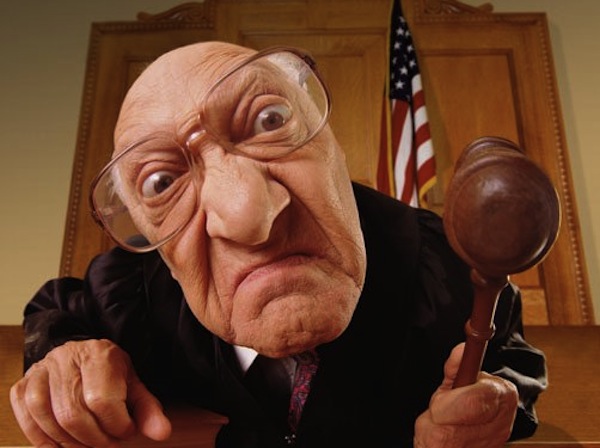 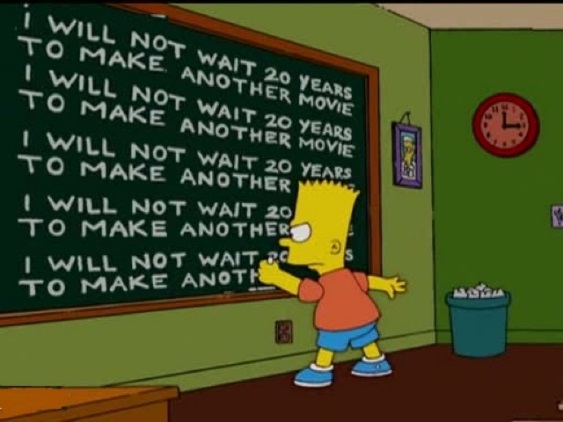 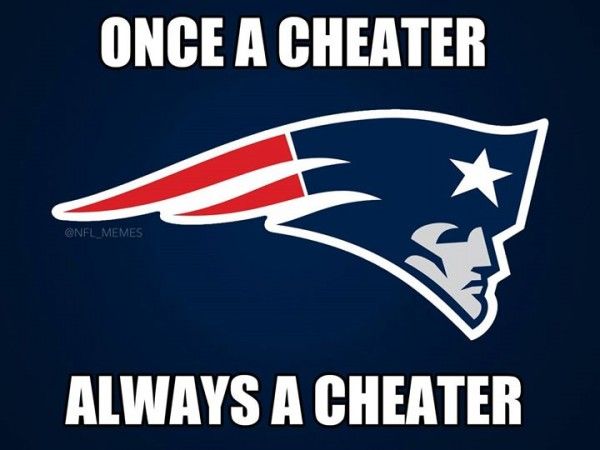 [Speaker Notes: Animated tipping scales
(Difficult)


To reproduce the shape effects on this slide, do the following:
On the Home tab, in the Slides group, click Layout, and then click Blank.
On the Home tab, in the Drawing group, click Shapes, and under Basic Shapes select Oval (first row, second option from the left). Press and hold SHIFT and on the slide, drag to draw a circle.
Select the oval. Under Drawing Tools, on the Format tab, in the Size group, do the following:
In the Shape Height box enter 2.16”.
In the Shape Width box enter 2.16”.
With the oval still selected, on the Home tab, in the bottom right corner of the Drawing group, click the Format Shape dialog box launcher. In the Format Shape dialog box, click Fill in the left pane, and in the Fill pane, do the following:
Select Solid fill.
Click the button next to Color, and then under Theme Colors select White, Background 1, Darker 25% (fourth row, first option from the left).
Also in the Format Shape dialog box, click Line Color in the left pane, and in the Line Color pane click No line.
Also in the Format Shape dialog box, click 3-D Format in the left pane, and in the 3-D Format pane do the following:
Under Bevel, in the Top list, under Bevel select Angle (second row, first option from the left).
Next to the Top list, in the Width box enter 5.5 pt. and in the Height box enter 9.5 pt.  
Under Depth, in the Depth box enter 3.5 pt.
Also in the Format Shape dialog box, click 3-D Rotation in the left pane, and in the 3-D Rotation pane, under Rotation do the following:
In the X box enter 297.8°. 
In the Y box enter 298.9°. 
In the Z box enter 65.2°.
Also in the Format Shape dialog box, click Shadow in the left pane, and in the Shadow pane do the following:
In the Transparency box enter 60%.
In the Size box enter 105%. 
In the Blur box  enter 15 pt. 
In the Angle box enter 120°. 
In the Distance box enter 9 pt.
Select the circle and position towards the bottom of the slide. On the Home tab, in the Drawing group, click Arrange, and then under Position Objects, point to Align and select Align Center. 
On the Home tab, in the Drawing group, click Shapes, and under Rectangles select Rounded Rectangle (second option from the left). On the slide, drag to draw a rounded rectangle.
Drag the yellow adjustment diamond to the right to create a rounded top.
Select the rectangle. Under Drawing Tools, on the Format tab, in the Size group, in the Shape Height box enter 4.2” and in the Shape Width box enter 0.18”.
On the Home tab, in the Drawing group, click the Format Shape dialog box launcher. 
In the Format Shape dialog box, in the left pane click Fill tab, and in the Fill pane do the following:
Click Solid fill. 
In the Color list, under Theme Colors select White, Background 1, Darker 15% (third row, first option from the left).
Also in the Format Shape dialog box, in the left pane click Line Color, and in the Line Color tab click No line.
Also in the Format Shape dialog box, in the left pane click 3-D Format, and in the 3-D Format pane do the following:
Under Bevel, in the Top list select Circle. 
Next to the Top list, in the Width box enter 10 pt. and in the Height box enter 10 pt. 
Position the bottom of rectangle so that it slightly overlaps the oval.
Select the rounded rectangle. On the Home tab, in the Drawing group, click Arrange, and then under Position Objects, point to Align and select Align Center. 
With the rounded rectangle still selected, on the Home tab, in the Clipboard group, click the arrow to the right of Copy, and then click Duplicate.
Select the second rounded rectangle. Under Drawing Tools, on the Format tab, in the Size group, do the following:
In the Shape Height box enter 4.35”.
In the Shape Width box enter 0.13”.
With the second rounded rectangle still selected, on the Home tab, in the Drawing group, click Arrange, and then under Position Objects, point to Rotate and select Rotate Left 90°. 
Position the second (horizontal) round rectangle so that it slightly overlaps the top of the first, vertical round rectangle.
Select the second (horizontal) round rectangle. On the Home tab, in the Drawing group, click Arrange, under Position Objects, point to Align and select Align Center. 
Select the first (vertical) round rectangle. On the Home tab, in the Clipboard group, click the arrow to the right of Copy, and then click Duplicate.
Select the third (vertical) rounded rectangle. Under Drawing Tools, on the Format tab, in the Size group, do the following:
In the Shape Height box enter 0.32”.
In the Shape Width box enter 0.32”.
Position the third, smaller round rectangle at the intersection at the top of the first (vertical) and second (horizontal) round rectangles.
Select the third smaller round rectangle. On the Home tab, in the Drawing group, click Arrange, under Position Objects, point to Align and select Align Center. 
Press and hold SHIFT and select the second (horizontal) and third (smaller) round rectangles. On the Home tab, in the Drawing group, click Arrange, and under Group Objects select Group.
Select the oval. On the Home tab, in the Clipboard group, click the arrow to the right of Copy, and then click Duplicate.
Select the second oval. Under Drawing Tools, on the Format tab, in the Size group, do the following:
In the Shape Height box enter 1.93”.
In the Shape Width box enter 1.93”.
On the Home tab, in the bottom right corner of the Drawing group, click the Format Shape dialog box launcher. On the Format Shape dialog box, click Fill in the left pane, and in the Fill pane do the following:
Click Solid fill.
Click the button next to Color, and then under Theme Colors select White, Background 1, Darker 15% (third row, first option from the left).
Also in the Format Shape dialog box, click Shadow in the left pane, and in the Shadow pane, in the Presets list select No Shadow. 
Also in the Format Shape dialog box, click 3-D Format in the left pane, and in the 3-D Format pane do the following:
Under Bevel, in the Top list, under Bevel, select Slope (second row, fourth option from the left).
Next to the Top list, in the Width box enter 5.5 pt and in the Height box enter 5 pt. 
Under Bevel, in the Bottom list, under Bevel, select Angle (second row, the first option from the left). 
Next to the Bottom list, in the Width box enter 11 pt and in the Height box enter 5 pt.
Also in the Format Shape dialog box, click 3-D Rotation in the left pane, and in the 3-D Rotation pane, under Rotation do the following:
In the X box enter 287.8°.
In the Y box enter 297.1°.
In the Z box enter 74.1°.
Position this oval (or dish) on the left side of the slide, approximately 2.5 inches below the horizontal round rectangle
On the Home tab, in the Drawing group, click Shapes, and under Lines select Line (first option from the left). On the slide, drag to draw a line from left edge of the horizontal rectangle and to the bottom left edge of the dish.
Select the line. On the Home tab, in bottom right corner of the Drawing group, click the Format Shape dialog box launcher. In the Format Shape dialog box, click Line Color in the left pane, and in the Line Color pane do the following:
Click Solid line. 
Click the button next to Color, and then under Theme Colors select White, Background 1, Darker 25% (fourth row, first option from the left).
Also in the Format Shape dialog box, click Line Style in the left pane, and in the Line Style pane do the following:
In the Width box enter 3.75 pt. 
In the Dash type list select Round Dot (second option). 
In the Cap type list select Round. 
In the Join type list select Round. 
Select the line. On the Home tab, in the Clipboard group, click the arrow to the right of Copy, and then click Duplicate.
Select the second line. On the Home tab, in the Drawing group, click Arrange, and then under Position Objects, point to Rotate and select Flip Horizontal. 
Position duplicate line so the top point is at the same position as the top point on the first line. Position the end point is on the right edge of the dish.
On the Home tab, in the Drawing group, click Arrange, and then under Order Objects select Send to Back. 
Press and hold CTRL and select both lines and the dish. On the Home tab, in the Drawing group, click Arrange, and under Group Objects select Group. 
Select the group of (the two dotted lines and the dish). On the Home tab, in the Clipboard group, click the arrow to the right of Copy, and then click Duplicate. 
Position  the second group on the right side of the slide.
Press and hold CTRL and select both left and right groups. On the Home tab, in the Drawing group, click Arrange, and then do the following:
Under Position Objects, point to Align and select Align Selected Objects.
Under Position Objects, point to Align and select Align Top.
Under Order Objects select Send to Back.


To reproduce the animation effects on this slide, do the following:
Select top horizontal bar group. On the Animations tab, in the Advanced Animation group, click Add Animation, and then under Emphasis click Spin.
Also on the Animation tab, in the Animation group, click the Effect Options dialog box launcher. In the Spin dialog box, do the following:
On the Effect tab, do the following:
In the Amount list, in the Custom box enter 10 and press ENTER.
Also in the Amount list, select Clockwise.
Clear the Smooth Start box.
Clear the Smooth End box.
On the Timing tab, do the following:
In the Speed list select Fast.
In the Start list select With Previous.
Click OK.
Select the left dish group. Also on the Animations tab, in the Advanced Animation group, click Add Animation, and then click More Motion Paths. In the Add Motion Path dialog box, under Lines & Curves, click Up.
Also on the Animations tab, in the Animation group, click the Effect Options dialog box launcher. In the Up dialog box, do the following:
On the Timing tab, in the Start list, select With Previous, and then in the Speed list, select Fast.
On the Effect tab, clear the Smooth Start and Smooth End boxes.
Click OK.
Select the motion path on the slide. Press and hold the SHIFT key and drag the end point (red arrow) down to shorten the motion path (approximately .33” length). (Note: If needed, zoom in to see the objects. On the View tab, in the Zoom group, click Zoom, and in the Zoom dialog box, in the Percent box enter 200%. After editing, on the View tab, in the Zoom group click Fit to Window to return to the slide to its original size.)
Select right dish group. Also on the Animations tab, in the Advanced Animation group, click Add Animation, and then click More Motion Paths. In the Add Motion Path dialog box, under Lines & Curves, click Down.
Also on the Animations tab, in the Animation group, click the Effect Options dialog box launcher. In the Down dialog box, do the following:
On the Timing tab, in the Start list, select With Previous, and then in the Speed list, select Fast.
On the Effect tab, clear the Smooth Start and Smooth End boxes.
Click OK.
Select the down motion path on the slide. Press and hold SHIFT and the drag end point  (red arrow) upwards to shorten path (approximately .33” length).
Select the top horizontal bar group. On the Animations tab, in the Advanced Animation group, click Add Animation, and then under Emphasis click Spin.
Also on the Animation tab, in the Animation group, click the Effect Options dialog box launcher. In the Spin dialog box, do the following:
On the Effect tab, do the following:
In the Amount list, in the Custom box enter 20 and press ENTER.
Also in the Amount list, select Counterclockwise.
Clear the Smooth Start box.
Clear the Smooth End box.
On the Timing tab, do the following:
In the Speed list select Fast.
In the Start list select With Previous.
Click OK.
Select the left dish group. Also on the Animations tab, in the Advanced Animation group, click Add Animation, and then click More Motion Paths. In the Add Motion Path dialog box, under Lines & Curves, click Down.
Also on the Animations tab, in the Animation group, click the Effect Options dialog box launcher. In the Down dialog box, do the following:
On the Timing tab, in the Start list, select With Previous, and then in the Speed list, select Fast.
On the Effect tab, clear the Smooth Start and Smooth End boxes.
Click OK.
Select the down motion path on the slide. Press and hold SHIFT and the drag end point  (red arrow) upwards to shorten path (approximately .66” length).
Select the Down motion path for the right dish on the slide. Press and hold SHIFT and drag the start point (green arrow) to meet end point (red arrow) from the first Up motion path.
Select the right dish group. Also on the Animations tab, in the Advanced Animation group, click Add Animation, and then click More Motion Paths. In the Add Motion Path dialog box, under Lines & Curves, click Up.
Also on the Animations tab, in the Animation group, click the Effect Options dialog box launcher. In the Up dialog box, do the following:
On the Timing tab, in the Start list, select With Previous, and then in the Speed list, select Fast.
On the Effect tab, clear the Smooth Start and Smooth End boxes.
Click OK.
Select the motion path on the slide. Press and hold the SHIFT key and drag the end point (red arrow) down to shorten the motion path (approximately .66” length). 
Select the Up motion path for the right dish on the slide. Press and hold SHIFT and drag the start point (green arrow) to meet end point (red arrow) from the first Down motion path.


To reproduce the background effects on this slide, do the following:
Right-click the slide background area, and then click Format Background. 
In the Format Background dialog box, click Fill in the left pane, select Gradient fill in the right pane, and then do the following:
In the Type list, select Linear.
In the Direction list, click Linear Down (first row, second option from the left).
Under Gradient stops, click Add gradient stops or Remove gradient stops until two stops appear in the slider.
Also under Gradient stops, customize the gradient stops as follows:
Select the first stop in the slider, and then do the following:
In the Position box, enter 65%.
Click the button next to Color, and then click under Theme Colors select White, Background 1 (first row, the first option from the left).
Select second stop in the slider, and then do the following: 
In the Position box, enter 96%.
Click the button next to Color, and then click under Theme Colors select Black, Text 1, Lighter 50% (second row, the second option from the left).]
Social Justice
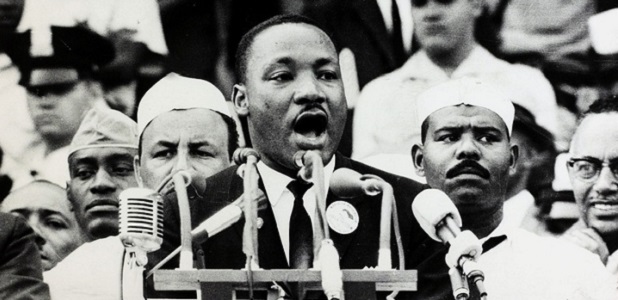 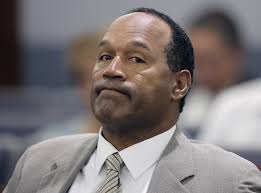 [Speaker Notes: Animated tipping scales
(Difficult)


To reproduce the shape effects on this slide, do the following:
On the Home tab, in the Slides group, click Layout, and then click Blank.
On the Home tab, in the Drawing group, click Shapes, and under Basic Shapes select Oval (first row, second option from the left). Press and hold SHIFT and on the slide, drag to draw a circle.
Select the oval. Under Drawing Tools, on the Format tab, in the Size group, do the following:
In the Shape Height box enter 2.16”.
In the Shape Width box enter 2.16”.
With the oval still selected, on the Home tab, in the bottom right corner of the Drawing group, click the Format Shape dialog box launcher. In the Format Shape dialog box, click Fill in the left pane, and in the Fill pane, do the following:
Select Solid fill.
Click the button next to Color, and then under Theme Colors select White, Background 1, Darker 25% (fourth row, first option from the left).
Also in the Format Shape dialog box, click Line Color in the left pane, and in the Line Color pane click No line.
Also in the Format Shape dialog box, click 3-D Format in the left pane, and in the 3-D Format pane do the following:
Under Bevel, in the Top list, under Bevel select Angle (second row, first option from the left).
Next to the Top list, in the Width box enter 5.5 pt. and in the Height box enter 9.5 pt.  
Under Depth, in the Depth box enter 3.5 pt.
Also in the Format Shape dialog box, click 3-D Rotation in the left pane, and in the 3-D Rotation pane, under Rotation do the following:
In the X box enter 297.8°. 
In the Y box enter 298.9°. 
In the Z box enter 65.2°.
Also in the Format Shape dialog box, click Shadow in the left pane, and in the Shadow pane do the following:
In the Transparency box enter 60%.
In the Size box enter 105%. 
In the Blur box  enter 15 pt. 
In the Angle box enter 120°. 
In the Distance box enter 9 pt.
Select the circle and position towards the bottom of the slide. On the Home tab, in the Drawing group, click Arrange, and then under Position Objects, point to Align and select Align Center. 
On the Home tab, in the Drawing group, click Shapes, and under Rectangles select Rounded Rectangle (second option from the left). On the slide, drag to draw a rounded rectangle.
Drag the yellow adjustment diamond to the right to create a rounded top.
Select the rectangle. Under Drawing Tools, on the Format tab, in the Size group, in the Shape Height box enter 4.2” and in the Shape Width box enter 0.18”.
On the Home tab, in the Drawing group, click the Format Shape dialog box launcher. 
In the Format Shape dialog box, in the left pane click Fill tab, and in the Fill pane do the following:
Click Solid fill. 
In the Color list, under Theme Colors select White, Background 1, Darker 15% (third row, first option from the left).
Also in the Format Shape dialog box, in the left pane click Line Color, and in the Line Color tab click No line.
Also in the Format Shape dialog box, in the left pane click 3-D Format, and in the 3-D Format pane do the following:
Under Bevel, in the Top list select Circle. 
Next to the Top list, in the Width box enter 10 pt. and in the Height box enter 10 pt. 
Position the bottom of rectangle so that it slightly overlaps the oval.
Select the rounded rectangle. On the Home tab, in the Drawing group, click Arrange, and then under Position Objects, point to Align and select Align Center. 
With the rounded rectangle still selected, on the Home tab, in the Clipboard group, click the arrow to the right of Copy, and then click Duplicate.
Select the second rounded rectangle. Under Drawing Tools, on the Format tab, in the Size group, do the following:
In the Shape Height box enter 4.35”.
In the Shape Width box enter 0.13”.
With the second rounded rectangle still selected, on the Home tab, in the Drawing group, click Arrange, and then under Position Objects, point to Rotate and select Rotate Left 90°. 
Position the second (horizontal) round rectangle so that it slightly overlaps the top of the first, vertical round rectangle.
Select the second (horizontal) round rectangle. On the Home tab, in the Drawing group, click Arrange, under Position Objects, point to Align and select Align Center. 
Select the first (vertical) round rectangle. On the Home tab, in the Clipboard group, click the arrow to the right of Copy, and then click Duplicate.
Select the third (vertical) rounded rectangle. Under Drawing Tools, on the Format tab, in the Size group, do the following:
In the Shape Height box enter 0.32”.
In the Shape Width box enter 0.32”.
Position the third, smaller round rectangle at the intersection at the top of the first (vertical) and second (horizontal) round rectangles.
Select the third smaller round rectangle. On the Home tab, in the Drawing group, click Arrange, under Position Objects, point to Align and select Align Center. 
Press and hold SHIFT and select the second (horizontal) and third (smaller) round rectangles. On the Home tab, in the Drawing group, click Arrange, and under Group Objects select Group.
Select the oval. On the Home tab, in the Clipboard group, click the arrow to the right of Copy, and then click Duplicate.
Select the second oval. Under Drawing Tools, on the Format tab, in the Size group, do the following:
In the Shape Height box enter 1.93”.
In the Shape Width box enter 1.93”.
On the Home tab, in the bottom right corner of the Drawing group, click the Format Shape dialog box launcher. On the Format Shape dialog box, click Fill in the left pane, and in the Fill pane do the following:
Click Solid fill.
Click the button next to Color, and then under Theme Colors select White, Background 1, Darker 15% (third row, first option from the left).
Also in the Format Shape dialog box, click Shadow in the left pane, and in the Shadow pane, in the Presets list select No Shadow. 
Also in the Format Shape dialog box, click 3-D Format in the left pane, and in the 3-D Format pane do the following:
Under Bevel, in the Top list, under Bevel, select Slope (second row, fourth option from the left).
Next to the Top list, in the Width box enter 5.5 pt and in the Height box enter 5 pt. 
Under Bevel, in the Bottom list, under Bevel, select Angle (second row, the first option from the left). 
Next to the Bottom list, in the Width box enter 11 pt and in the Height box enter 5 pt.
Also in the Format Shape dialog box, click 3-D Rotation in the left pane, and in the 3-D Rotation pane, under Rotation do the following:
In the X box enter 287.8°.
In the Y box enter 297.1°.
In the Z box enter 74.1°.
Position this oval (or dish) on the left side of the slide, approximately 2.5 inches below the horizontal round rectangle
On the Home tab, in the Drawing group, click Shapes, and under Lines select Line (first option from the left). On the slide, drag to draw a line from left edge of the horizontal rectangle and to the bottom left edge of the dish.
Select the line. On the Home tab, in bottom right corner of the Drawing group, click the Format Shape dialog box launcher. In the Format Shape dialog box, click Line Color in the left pane, and in the Line Color pane do the following:
Click Solid line. 
Click the button next to Color, and then under Theme Colors select White, Background 1, Darker 25% (fourth row, first option from the left).
Also in the Format Shape dialog box, click Line Style in the left pane, and in the Line Style pane do the following:
In the Width box enter 3.75 pt. 
In the Dash type list select Round Dot (second option). 
In the Cap type list select Round. 
In the Join type list select Round. 
Select the line. On the Home tab, in the Clipboard group, click the arrow to the right of Copy, and then click Duplicate.
Select the second line. On the Home tab, in the Drawing group, click Arrange, and then under Position Objects, point to Rotate and select Flip Horizontal. 
Position duplicate line so the top point is at the same position as the top point on the first line. Position the end point is on the right edge of the dish.
On the Home tab, in the Drawing group, click Arrange, and then under Order Objects select Send to Back. 
Press and hold CTRL and select both lines and the dish. On the Home tab, in the Drawing group, click Arrange, and under Group Objects select Group. 
Select the group of (the two dotted lines and the dish). On the Home tab, in the Clipboard group, click the arrow to the right of Copy, and then click Duplicate. 
Position  the second group on the right side of the slide.
Press and hold CTRL and select both left and right groups. On the Home tab, in the Drawing group, click Arrange, and then do the following:
Under Position Objects, point to Align and select Align Selected Objects.
Under Position Objects, point to Align and select Align Top.
Under Order Objects select Send to Back.


To reproduce the animation effects on this slide, do the following:
Select top horizontal bar group. On the Animations tab, in the Advanced Animation group, click Add Animation, and then under Emphasis click Spin.
Also on the Animation tab, in the Animation group, click the Effect Options dialog box launcher. In the Spin dialog box, do the following:
On the Effect tab, do the following:
In the Amount list, in the Custom box enter 10 and press ENTER.
Also in the Amount list, select Clockwise.
Clear the Smooth Start box.
Clear the Smooth End box.
On the Timing tab, do the following:
In the Speed list select Fast.
In the Start list select With Previous.
Click OK.
Select the left dish group. Also on the Animations tab, in the Advanced Animation group, click Add Animation, and then click More Motion Paths. In the Add Motion Path dialog box, under Lines & Curves, click Up.
Also on the Animations tab, in the Animation group, click the Effect Options dialog box launcher. In the Up dialog box, do the following:
On the Timing tab, in the Start list, select With Previous, and then in the Speed list, select Fast.
On the Effect tab, clear the Smooth Start and Smooth End boxes.
Click OK.
Select the motion path on the slide. Press and hold the SHIFT key and drag the end point (red arrow) down to shorten the motion path (approximately .33” length). (Note: If needed, zoom in to see the objects. On the View tab, in the Zoom group, click Zoom, and in the Zoom dialog box, in the Percent box enter 200%. After editing, on the View tab, in the Zoom group click Fit to Window to return to the slide to its original size.)
Select right dish group. Also on the Animations tab, in the Advanced Animation group, click Add Animation, and then click More Motion Paths. In the Add Motion Path dialog box, under Lines & Curves, click Down.
Also on the Animations tab, in the Animation group, click the Effect Options dialog box launcher. In the Down dialog box, do the following:
On the Timing tab, in the Start list, select With Previous, and then in the Speed list, select Fast.
On the Effect tab, clear the Smooth Start and Smooth End boxes.
Click OK.
Select the down motion path on the slide. Press and hold SHIFT and the drag end point  (red arrow) upwards to shorten path (approximately .33” length).
Select the top horizontal bar group. On the Animations tab, in the Advanced Animation group, click Add Animation, and then under Emphasis click Spin.
Also on the Animation tab, in the Animation group, click the Effect Options dialog box launcher. In the Spin dialog box, do the following:
On the Effect tab, do the following:
In the Amount list, in the Custom box enter 20 and press ENTER.
Also in the Amount list, select Counterclockwise.
Clear the Smooth Start box.
Clear the Smooth End box.
On the Timing tab, do the following:
In the Speed list select Fast.
In the Start list select With Previous.
Click OK.
Select the left dish group. Also on the Animations tab, in the Advanced Animation group, click Add Animation, and then click More Motion Paths. In the Add Motion Path dialog box, under Lines & Curves, click Down.
Also on the Animations tab, in the Animation group, click the Effect Options dialog box launcher. In the Down dialog box, do the following:
On the Timing tab, in the Start list, select With Previous, and then in the Speed list, select Fast.
On the Effect tab, clear the Smooth Start and Smooth End boxes.
Click OK.
Select the down motion path on the slide. Press and hold SHIFT and the drag end point  (red arrow) upwards to shorten path (approximately .66” length).
Select the Down motion path for the right dish on the slide. Press and hold SHIFT and drag the start point (green arrow) to meet end point (red arrow) from the first Up motion path.
Select the right dish group. Also on the Animations tab, in the Advanced Animation group, click Add Animation, and then click More Motion Paths. In the Add Motion Path dialog box, under Lines & Curves, click Up.
Also on the Animations tab, in the Animation group, click the Effect Options dialog box launcher. In the Up dialog box, do the following:
On the Timing tab, in the Start list, select With Previous, and then in the Speed list, select Fast.
On the Effect tab, clear the Smooth Start and Smooth End boxes.
Click OK.
Select the motion path on the slide. Press and hold the SHIFT key and drag the end point (red arrow) down to shorten the motion path (approximately .66” length). 
Select the Up motion path for the right dish on the slide. Press and hold SHIFT and drag the start point (green arrow) to meet end point (red arrow) from the first Down motion path.


To reproduce the background effects on this slide, do the following:
Right-click the slide background area, and then click Format Background. 
In the Format Background dialog box, click Fill in the left pane, select Gradient fill in the right pane, and then do the following:
In the Type list, select Linear.
In the Direction list, click Linear Down (first row, second option from the left).
Under Gradient stops, click Add gradient stops or Remove gradient stops until two stops appear in the slider.
Also under Gradient stops, customize the gradient stops as follows:
Select the first stop in the slider, and then do the following:
In the Position box, enter 65%.
Click the button next to Color, and then click under Theme Colors select White, Background 1 (first row, the first option from the left).
Select second stop in the slider, and then do the following: 
In the Position box, enter 96%.
Click the button next to Color, and then click under Theme Colors select Black, Text 1, Lighter 50% (second row, the second option from the left).]
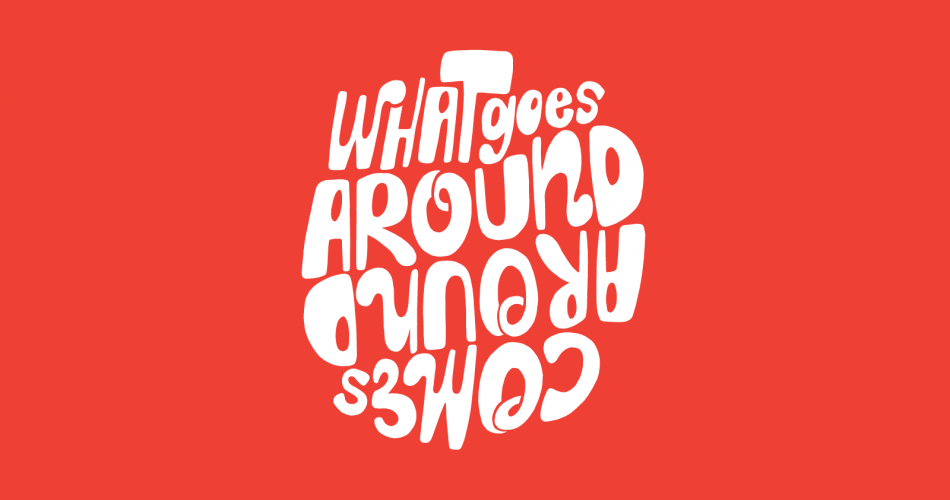 Poetic Justice
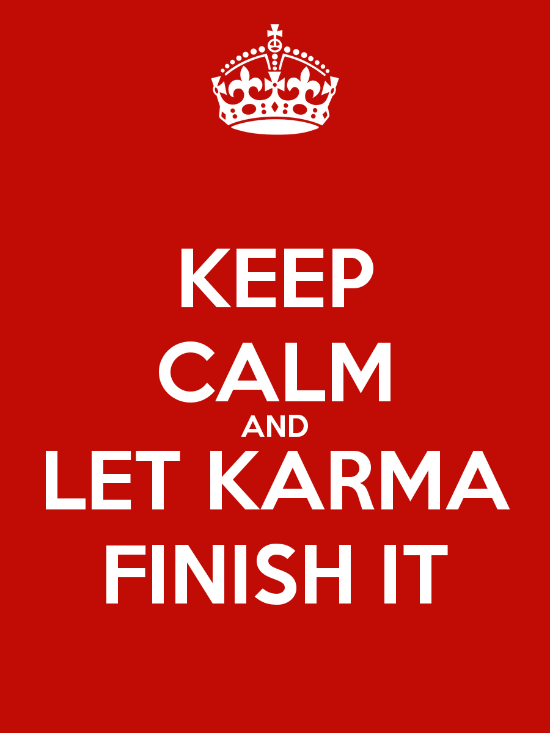 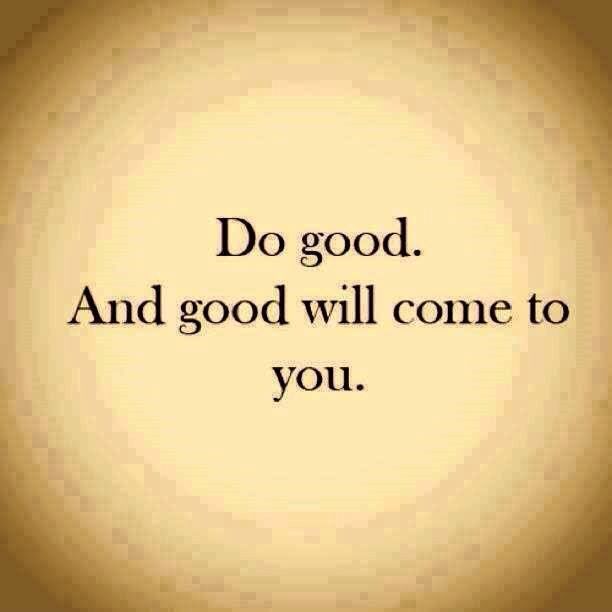 [Speaker Notes: Animated tipping scales
(Difficult)


To reproduce the shape effects on this slide, do the following:
On the Home tab, in the Slides group, click Layout, and then click Blank.
On the Home tab, in the Drawing group, click Shapes, and under Basic Shapes select Oval (first row, second option from the left). Press and hold SHIFT and on the slide, drag to draw a circle.
Select the oval. Under Drawing Tools, on the Format tab, in the Size group, do the following:
In the Shape Height box enter 2.16”.
In the Shape Width box enter 2.16”.
With the oval still selected, on the Home tab, in the bottom right corner of the Drawing group, click the Format Shape dialog box launcher. In the Format Shape dialog box, click Fill in the left pane, and in the Fill pane, do the following:
Select Solid fill.
Click the button next to Color, and then under Theme Colors select White, Background 1, Darker 25% (fourth row, first option from the left).
Also in the Format Shape dialog box, click Line Color in the left pane, and in the Line Color pane click No line.
Also in the Format Shape dialog box, click 3-D Format in the left pane, and in the 3-D Format pane do the following:
Under Bevel, in the Top list, under Bevel select Angle (second row, first option from the left).
Next to the Top list, in the Width box enter 5.5 pt. and in the Height box enter 9.5 pt.  
Under Depth, in the Depth box enter 3.5 pt.
Also in the Format Shape dialog box, click 3-D Rotation in the left pane, and in the 3-D Rotation pane, under Rotation do the following:
In the X box enter 297.8°. 
In the Y box enter 298.9°. 
In the Z box enter 65.2°.
Also in the Format Shape dialog box, click Shadow in the left pane, and in the Shadow pane do the following:
In the Transparency box enter 60%.
In the Size box enter 105%. 
In the Blur box  enter 15 pt. 
In the Angle box enter 120°. 
In the Distance box enter 9 pt.
Select the circle and position towards the bottom of the slide. On the Home tab, in the Drawing group, click Arrange, and then under Position Objects, point to Align and select Align Center. 
On the Home tab, in the Drawing group, click Shapes, and under Rectangles select Rounded Rectangle (second option from the left). On the slide, drag to draw a rounded rectangle.
Drag the yellow adjustment diamond to the right to create a rounded top.
Select the rectangle. Under Drawing Tools, on the Format tab, in the Size group, in the Shape Height box enter 4.2” and in the Shape Width box enter 0.18”.
On the Home tab, in the Drawing group, click the Format Shape dialog box launcher. 
In the Format Shape dialog box, in the left pane click Fill tab, and in the Fill pane do the following:
Click Solid fill. 
In the Color list, under Theme Colors select White, Background 1, Darker 15% (third row, first option from the left).
Also in the Format Shape dialog box, in the left pane click Line Color, and in the Line Color tab click No line.
Also in the Format Shape dialog box, in the left pane click 3-D Format, and in the 3-D Format pane do the following:
Under Bevel, in the Top list select Circle. 
Next to the Top list, in the Width box enter 10 pt. and in the Height box enter 10 pt. 
Position the bottom of rectangle so that it slightly overlaps the oval.
Select the rounded rectangle. On the Home tab, in the Drawing group, click Arrange, and then under Position Objects, point to Align and select Align Center. 
With the rounded rectangle still selected, on the Home tab, in the Clipboard group, click the arrow to the right of Copy, and then click Duplicate.
Select the second rounded rectangle. Under Drawing Tools, on the Format tab, in the Size group, do the following:
In the Shape Height box enter 4.35”.
In the Shape Width box enter 0.13”.
With the second rounded rectangle still selected, on the Home tab, in the Drawing group, click Arrange, and then under Position Objects, point to Rotate and select Rotate Left 90°. 
Position the second (horizontal) round rectangle so that it slightly overlaps the top of the first, vertical round rectangle.
Select the second (horizontal) round rectangle. On the Home tab, in the Drawing group, click Arrange, under Position Objects, point to Align and select Align Center. 
Select the first (vertical) round rectangle. On the Home tab, in the Clipboard group, click the arrow to the right of Copy, and then click Duplicate.
Select the third (vertical) rounded rectangle. Under Drawing Tools, on the Format tab, in the Size group, do the following:
In the Shape Height box enter 0.32”.
In the Shape Width box enter 0.32”.
Position the third, smaller round rectangle at the intersection at the top of the first (vertical) and second (horizontal) round rectangles.
Select the third smaller round rectangle. On the Home tab, in the Drawing group, click Arrange, under Position Objects, point to Align and select Align Center. 
Press and hold SHIFT and select the second (horizontal) and third (smaller) round rectangles. On the Home tab, in the Drawing group, click Arrange, and under Group Objects select Group.
Select the oval. On the Home tab, in the Clipboard group, click the arrow to the right of Copy, and then click Duplicate.
Select the second oval. Under Drawing Tools, on the Format tab, in the Size group, do the following:
In the Shape Height box enter 1.93”.
In the Shape Width box enter 1.93”.
On the Home tab, in the bottom right corner of the Drawing group, click the Format Shape dialog box launcher. On the Format Shape dialog box, click Fill in the left pane, and in the Fill pane do the following:
Click Solid fill.
Click the button next to Color, and then under Theme Colors select White, Background 1, Darker 15% (third row, first option from the left).
Also in the Format Shape dialog box, click Shadow in the left pane, and in the Shadow pane, in the Presets list select No Shadow. 
Also in the Format Shape dialog box, click 3-D Format in the left pane, and in the 3-D Format pane do the following:
Under Bevel, in the Top list, under Bevel, select Slope (second row, fourth option from the left).
Next to the Top list, in the Width box enter 5.5 pt and in the Height box enter 5 pt. 
Under Bevel, in the Bottom list, under Bevel, select Angle (second row, the first option from the left). 
Next to the Bottom list, in the Width box enter 11 pt and in the Height box enter 5 pt.
Also in the Format Shape dialog box, click 3-D Rotation in the left pane, and in the 3-D Rotation pane, under Rotation do the following:
In the X box enter 287.8°.
In the Y box enter 297.1°.
In the Z box enter 74.1°.
Position this oval (or dish) on the left side of the slide, approximately 2.5 inches below the horizontal round rectangle
On the Home tab, in the Drawing group, click Shapes, and under Lines select Line (first option from the left). On the slide, drag to draw a line from left edge of the horizontal rectangle and to the bottom left edge of the dish.
Select the line. On the Home tab, in bottom right corner of the Drawing group, click the Format Shape dialog box launcher. In the Format Shape dialog box, click Line Color in the left pane, and in the Line Color pane do the following:
Click Solid line. 
Click the button next to Color, and then under Theme Colors select White, Background 1, Darker 25% (fourth row, first option from the left).
Also in the Format Shape dialog box, click Line Style in the left pane, and in the Line Style pane do the following:
In the Width box enter 3.75 pt. 
In the Dash type list select Round Dot (second option). 
In the Cap type list select Round. 
In the Join type list select Round. 
Select the line. On the Home tab, in the Clipboard group, click the arrow to the right of Copy, and then click Duplicate.
Select the second line. On the Home tab, in the Drawing group, click Arrange, and then under Position Objects, point to Rotate and select Flip Horizontal. 
Position duplicate line so the top point is at the same position as the top point on the first line. Position the end point is on the right edge of the dish.
On the Home tab, in the Drawing group, click Arrange, and then under Order Objects select Send to Back. 
Press and hold CTRL and select both lines and the dish. On the Home tab, in the Drawing group, click Arrange, and under Group Objects select Group. 
Select the group of (the two dotted lines and the dish). On the Home tab, in the Clipboard group, click the arrow to the right of Copy, and then click Duplicate. 
Position  the second group on the right side of the slide.
Press and hold CTRL and select both left and right groups. On the Home tab, in the Drawing group, click Arrange, and then do the following:
Under Position Objects, point to Align and select Align Selected Objects.
Under Position Objects, point to Align and select Align Top.
Under Order Objects select Send to Back.


To reproduce the animation effects on this slide, do the following:
Select top horizontal bar group. On the Animations tab, in the Advanced Animation group, click Add Animation, and then under Emphasis click Spin.
Also on the Animation tab, in the Animation group, click the Effect Options dialog box launcher. In the Spin dialog box, do the following:
On the Effect tab, do the following:
In the Amount list, in the Custom box enter 10 and press ENTER.
Also in the Amount list, select Clockwise.
Clear the Smooth Start box.
Clear the Smooth End box.
On the Timing tab, do the following:
In the Speed list select Fast.
In the Start list select With Previous.
Click OK.
Select the left dish group. Also on the Animations tab, in the Advanced Animation group, click Add Animation, and then click More Motion Paths. In the Add Motion Path dialog box, under Lines & Curves, click Up.
Also on the Animations tab, in the Animation group, click the Effect Options dialog box launcher. In the Up dialog box, do the following:
On the Timing tab, in the Start list, select With Previous, and then in the Speed list, select Fast.
On the Effect tab, clear the Smooth Start and Smooth End boxes.
Click OK.
Select the motion path on the slide. Press and hold the SHIFT key and drag the end point (red arrow) down to shorten the motion path (approximately .33” length). (Note: If needed, zoom in to see the objects. On the View tab, in the Zoom group, click Zoom, and in the Zoom dialog box, in the Percent box enter 200%. After editing, on the View tab, in the Zoom group click Fit to Window to return to the slide to its original size.)
Select right dish group. Also on the Animations tab, in the Advanced Animation group, click Add Animation, and then click More Motion Paths. In the Add Motion Path dialog box, under Lines & Curves, click Down.
Also on the Animations tab, in the Animation group, click the Effect Options dialog box launcher. In the Down dialog box, do the following:
On the Timing tab, in the Start list, select With Previous, and then in the Speed list, select Fast.
On the Effect tab, clear the Smooth Start and Smooth End boxes.
Click OK.
Select the down motion path on the slide. Press and hold SHIFT and the drag end point  (red arrow) upwards to shorten path (approximately .33” length).
Select the top horizontal bar group. On the Animations tab, in the Advanced Animation group, click Add Animation, and then under Emphasis click Spin.
Also on the Animation tab, in the Animation group, click the Effect Options dialog box launcher. In the Spin dialog box, do the following:
On the Effect tab, do the following:
In the Amount list, in the Custom box enter 20 and press ENTER.
Also in the Amount list, select Counterclockwise.
Clear the Smooth Start box.
Clear the Smooth End box.
On the Timing tab, do the following:
In the Speed list select Fast.
In the Start list select With Previous.
Click OK.
Select the left dish group. Also on the Animations tab, in the Advanced Animation group, click Add Animation, and then click More Motion Paths. In the Add Motion Path dialog box, under Lines & Curves, click Down.
Also on the Animations tab, in the Animation group, click the Effect Options dialog box launcher. In the Down dialog box, do the following:
On the Timing tab, in the Start list, select With Previous, and then in the Speed list, select Fast.
On the Effect tab, clear the Smooth Start and Smooth End boxes.
Click OK.
Select the down motion path on the slide. Press and hold SHIFT and the drag end point  (red arrow) upwards to shorten path (approximately .66” length).
Select the Down motion path for the right dish on the slide. Press and hold SHIFT and drag the start point (green arrow) to meet end point (red arrow) from the first Up motion path.
Select the right dish group. Also on the Animations tab, in the Advanced Animation group, click Add Animation, and then click More Motion Paths. In the Add Motion Path dialog box, under Lines & Curves, click Up.
Also on the Animations tab, in the Animation group, click the Effect Options dialog box launcher. In the Up dialog box, do the following:
On the Timing tab, in the Start list, select With Previous, and then in the Speed list, select Fast.
On the Effect tab, clear the Smooth Start and Smooth End boxes.
Click OK.
Select the motion path on the slide. Press and hold the SHIFT key and drag the end point (red arrow) down to shorten the motion path (approximately .66” length). 
Select the Up motion path for the right dish on the slide. Press and hold SHIFT and drag the start point (green arrow) to meet end point (red arrow) from the first Down motion path.


To reproduce the background effects on this slide, do the following:
Right-click the slide background area, and then click Format Background. 
In the Format Background dialog box, click Fill in the left pane, select Gradient fill in the right pane, and then do the following:
In the Type list, select Linear.
In the Direction list, click Linear Down (first row, second option from the left).
Under Gradient stops, click Add gradient stops or Remove gradient stops until two stops appear in the slider.
Also under Gradient stops, customize the gradient stops as follows:
Select the first stop in the slider, and then do the following:
In the Position box, enter 65%.
Click the button next to Color, and then click under Theme Colors select White, Background 1 (first row, the first option from the left).
Select second stop in the slider, and then do the following: 
In the Position box, enter 96%.
Click the button next to Color, and then click under Theme Colors select Black, Text 1, Lighter 50% (second row, the second option from the left).]
Justice
Writer's Notebook Entry 

Entry #7
January 2, 2019
TOPIC: My thoughts about JUSTICE
[Speaker Notes: Animated tipping scales
(Difficult)


To reproduce the shape effects on this slide, do the following:
On the Home tab, in the Slides group, click Layout, and then click Blank.
On the Home tab, in the Drawing group, click Shapes, and under Basic Shapes select Oval (first row, second option from the left). Press and hold SHIFT and on the slide, drag to draw a circle.
Select the oval. Under Drawing Tools, on the Format tab, in the Size group, do the following:
In the Shape Height box enter 2.16”.
In the Shape Width box enter 2.16”.
With the oval still selected, on the Home tab, in the bottom right corner of the Drawing group, click the Format Shape dialog box launcher. In the Format Shape dialog box, click Fill in the left pane, and in the Fill pane, do the following:
Select Solid fill.
Click the button next to Color, and then under Theme Colors select White, Background 1, Darker 25% (fourth row, first option from the left).
Also in the Format Shape dialog box, click Line Color in the left pane, and in the Line Color pane click No line.
Also in the Format Shape dialog box, click 3-D Format in the left pane, and in the 3-D Format pane do the following:
Under Bevel, in the Top list, under Bevel select Angle (second row, first option from the left).
Next to the Top list, in the Width box enter 5.5 pt. and in the Height box enter 9.5 pt.  
Under Depth, in the Depth box enter 3.5 pt.
Also in the Format Shape dialog box, click 3-D Rotation in the left pane, and in the 3-D Rotation pane, under Rotation do the following:
In the X box enter 297.8°. 
In the Y box enter 298.9°. 
In the Z box enter 65.2°.
Also in the Format Shape dialog box, click Shadow in the left pane, and in the Shadow pane do the following:
In the Transparency box enter 60%.
In the Size box enter 105%. 
In the Blur box  enter 15 pt. 
In the Angle box enter 120°. 
In the Distance box enter 9 pt.
Select the circle and position towards the bottom of the slide. On the Home tab, in the Drawing group, click Arrange, and then under Position Objects, point to Align and select Align Center. 
On the Home tab, in the Drawing group, click Shapes, and under Rectangles select Rounded Rectangle (second option from the left). On the slide, drag to draw a rounded rectangle.
Drag the yellow adjustment diamond to the right to create a rounded top.
Select the rectangle. Under Drawing Tools, on the Format tab, in the Size group, in the Shape Height box enter 4.2” and in the Shape Width box enter 0.18”.
On the Home tab, in the Drawing group, click the Format Shape dialog box launcher. 
In the Format Shape dialog box, in the left pane click Fill tab, and in the Fill pane do the following:
Click Solid fill. 
In the Color list, under Theme Colors select White, Background 1, Darker 15% (third row, first option from the left).
Also in the Format Shape dialog box, in the left pane click Line Color, and in the Line Color tab click No line.
Also in the Format Shape dialog box, in the left pane click 3-D Format, and in the 3-D Format pane do the following:
Under Bevel, in the Top list select Circle. 
Next to the Top list, in the Width box enter 10 pt. and in the Height box enter 10 pt. 
Position the bottom of rectangle so that it slightly overlaps the oval.
Select the rounded rectangle. On the Home tab, in the Drawing group, click Arrange, and then under Position Objects, point to Align and select Align Center. 
With the rounded rectangle still selected, on the Home tab, in the Clipboard group, click the arrow to the right of Copy, and then click Duplicate.
Select the second rounded rectangle. Under Drawing Tools, on the Format tab, in the Size group, do the following:
In the Shape Height box enter 4.35”.
In the Shape Width box enter 0.13”.
With the second rounded rectangle still selected, on the Home tab, in the Drawing group, click Arrange, and then under Position Objects, point to Rotate and select Rotate Left 90°. 
Position the second (horizontal) round rectangle so that it slightly overlaps the top of the first, vertical round rectangle.
Select the second (horizontal) round rectangle. On the Home tab, in the Drawing group, click Arrange, under Position Objects, point to Align and select Align Center. 
Select the first (vertical) round rectangle. On the Home tab, in the Clipboard group, click the arrow to the right of Copy, and then click Duplicate.
Select the third (vertical) rounded rectangle. Under Drawing Tools, on the Format tab, in the Size group, do the following:
In the Shape Height box enter 0.32”.
In the Shape Width box enter 0.32”.
Position the third, smaller round rectangle at the intersection at the top of the first (vertical) and second (horizontal) round rectangles.
Select the third smaller round rectangle. On the Home tab, in the Drawing group, click Arrange, under Position Objects, point to Align and select Align Center. 
Press and hold SHIFT and select the second (horizontal) and third (smaller) round rectangles. On the Home tab, in the Drawing group, click Arrange, and under Group Objects select Group.
Select the oval. On the Home tab, in the Clipboard group, click the arrow to the right of Copy, and then click Duplicate.
Select the second oval. Under Drawing Tools, on the Format tab, in the Size group, do the following:
In the Shape Height box enter 1.93”.
In the Shape Width box enter 1.93”.
On the Home tab, in the bottom right corner of the Drawing group, click the Format Shape dialog box launcher. On the Format Shape dialog box, click Fill in the left pane, and in the Fill pane do the following:
Click Solid fill.
Click the button next to Color, and then under Theme Colors select White, Background 1, Darker 15% (third row, first option from the left).
Also in the Format Shape dialog box, click Shadow in the left pane, and in the Shadow pane, in the Presets list select No Shadow. 
Also in the Format Shape dialog box, click 3-D Format in the left pane, and in the 3-D Format pane do the following:
Under Bevel, in the Top list, under Bevel, select Slope (second row, fourth option from the left).
Next to the Top list, in the Width box enter 5.5 pt and in the Height box enter 5 pt. 
Under Bevel, in the Bottom list, under Bevel, select Angle (second row, the first option from the left). 
Next to the Bottom list, in the Width box enter 11 pt and in the Height box enter 5 pt.
Also in the Format Shape dialog box, click 3-D Rotation in the left pane, and in the 3-D Rotation pane, under Rotation do the following:
In the X box enter 287.8°.
In the Y box enter 297.1°.
In the Z box enter 74.1°.
Position this oval (or dish) on the left side of the slide, approximately 2.5 inches below the horizontal round rectangle
On the Home tab, in the Drawing group, click Shapes, and under Lines select Line (first option from the left). On the slide, drag to draw a line from left edge of the horizontal rectangle and to the bottom left edge of the dish.
Select the line. On the Home tab, in bottom right corner of the Drawing group, click the Format Shape dialog box launcher. In the Format Shape dialog box, click Line Color in the left pane, and in the Line Color pane do the following:
Click Solid line. 
Click the button next to Color, and then under Theme Colors select White, Background 1, Darker 25% (fourth row, first option from the left).
Also in the Format Shape dialog box, click Line Style in the left pane, and in the Line Style pane do the following:
In the Width box enter 3.75 pt. 
In the Dash type list select Round Dot (second option). 
In the Cap type list select Round. 
In the Join type list select Round. 
Select the line. On the Home tab, in the Clipboard group, click the arrow to the right of Copy, and then click Duplicate.
Select the second line. On the Home tab, in the Drawing group, click Arrange, and then under Position Objects, point to Rotate and select Flip Horizontal. 
Position duplicate line so the top point is at the same position as the top point on the first line. Position the end point is on the right edge of the dish.
On the Home tab, in the Drawing group, click Arrange, and then under Order Objects select Send to Back. 
Press and hold CTRL and select both lines and the dish. On the Home tab, in the Drawing group, click Arrange, and under Group Objects select Group. 
Select the group of (the two dotted lines and the dish). On the Home tab, in the Clipboard group, click the arrow to the right of Copy, and then click Duplicate. 
Position  the second group on the right side of the slide.
Press and hold CTRL and select both left and right groups. On the Home tab, in the Drawing group, click Arrange, and then do the following:
Under Position Objects, point to Align and select Align Selected Objects.
Under Position Objects, point to Align and select Align Top.
Under Order Objects select Send to Back.


To reproduce the animation effects on this slide, do the following:
Select top horizontal bar group. On the Animations tab, in the Advanced Animation group, click Add Animation, and then under Emphasis click Spin.
Also on the Animation tab, in the Animation group, click the Effect Options dialog box launcher. In the Spin dialog box, do the following:
On the Effect tab, do the following:
In the Amount list, in the Custom box enter 10 and press ENTER.
Also in the Amount list, select Clockwise.
Clear the Smooth Start box.
Clear the Smooth End box.
On the Timing tab, do the following:
In the Speed list select Fast.
In the Start list select With Previous.
Click OK.
Select the left dish group. Also on the Animations tab, in the Advanced Animation group, click Add Animation, and then click More Motion Paths. In the Add Motion Path dialog box, under Lines & Curves, click Up.
Also on the Animations tab, in the Animation group, click the Effect Options dialog box launcher. In the Up dialog box, do the following:
On the Timing tab, in the Start list, select With Previous, and then in the Speed list, select Fast.
On the Effect tab, clear the Smooth Start and Smooth End boxes.
Click OK.
Select the motion path on the slide. Press and hold the SHIFT key and drag the end point (red arrow) down to shorten the motion path (approximately .33” length). (Note: If needed, zoom in to see the objects. On the View tab, in the Zoom group, click Zoom, and in the Zoom dialog box, in the Percent box enter 200%. After editing, on the View tab, in the Zoom group click Fit to Window to return to the slide to its original size.)
Select right dish group. Also on the Animations tab, in the Advanced Animation group, click Add Animation, and then click More Motion Paths. In the Add Motion Path dialog box, under Lines & Curves, click Down.
Also on the Animations tab, in the Animation group, click the Effect Options dialog box launcher. In the Down dialog box, do the following:
On the Timing tab, in the Start list, select With Previous, and then in the Speed list, select Fast.
On the Effect tab, clear the Smooth Start and Smooth End boxes.
Click OK.
Select the down motion path on the slide. Press and hold SHIFT and the drag end point  (red arrow) upwards to shorten path (approximately .33” length).
Select the top horizontal bar group. On the Animations tab, in the Advanced Animation group, click Add Animation, and then under Emphasis click Spin.
Also on the Animation tab, in the Animation group, click the Effect Options dialog box launcher. In the Spin dialog box, do the following:
On the Effect tab, do the following:
In the Amount list, in the Custom box enter 20 and press ENTER.
Also in the Amount list, select Counterclockwise.
Clear the Smooth Start box.
Clear the Smooth End box.
On the Timing tab, do the following:
In the Speed list select Fast.
In the Start list select With Previous.
Click OK.
Select the left dish group. Also on the Animations tab, in the Advanced Animation group, click Add Animation, and then click More Motion Paths. In the Add Motion Path dialog box, under Lines & Curves, click Down.
Also on the Animations tab, in the Animation group, click the Effect Options dialog box launcher. In the Down dialog box, do the following:
On the Timing tab, in the Start list, select With Previous, and then in the Speed list, select Fast.
On the Effect tab, clear the Smooth Start and Smooth End boxes.
Click OK.
Select the down motion path on the slide. Press and hold SHIFT and the drag end point  (red arrow) upwards to shorten path (approximately .66” length).
Select the Down motion path for the right dish on the slide. Press and hold SHIFT and drag the start point (green arrow) to meet end point (red arrow) from the first Up motion path.
Select the right dish group. Also on the Animations tab, in the Advanced Animation group, click Add Animation, and then click More Motion Paths. In the Add Motion Path dialog box, under Lines & Curves, click Up.
Also on the Animations tab, in the Animation group, click the Effect Options dialog box launcher. In the Up dialog box, do the following:
On the Timing tab, in the Start list, select With Previous, and then in the Speed list, select Fast.
On the Effect tab, clear the Smooth Start and Smooth End boxes.
Click OK.
Select the motion path on the slide. Press and hold the SHIFT key and drag the end point (red arrow) down to shorten the motion path (approximately .66” length). 
Select the Up motion path for the right dish on the slide. Press and hold SHIFT and drag the start point (green arrow) to meet end point (red arrow) from the first Down motion path.


To reproduce the background effects on this slide, do the following:
Right-click the slide background area, and then click Format Background. 
In the Format Background dialog box, click Fill in the left pane, select Gradient fill in the right pane, and then do the following:
In the Type list, select Linear.
In the Direction list, click Linear Down (first row, second option from the left).
Under Gradient stops, click Add gradient stops or Remove gradient stops until two stops appear in the slider.
Also under Gradient stops, customize the gradient stops as follows:
Select the first stop in the slider, and then do the following:
In the Position box, enter 65%.
Click the button next to Color, and then click under Theme Colors select White, Background 1 (first row, the first option from the left).
Select second stop in the slider, and then do the following: 
In the Position box, enter 96%.
Click the button next to Color, and then click under Theme Colors select Black, Text 1, Lighter 50% (second row, the second option from the left).]